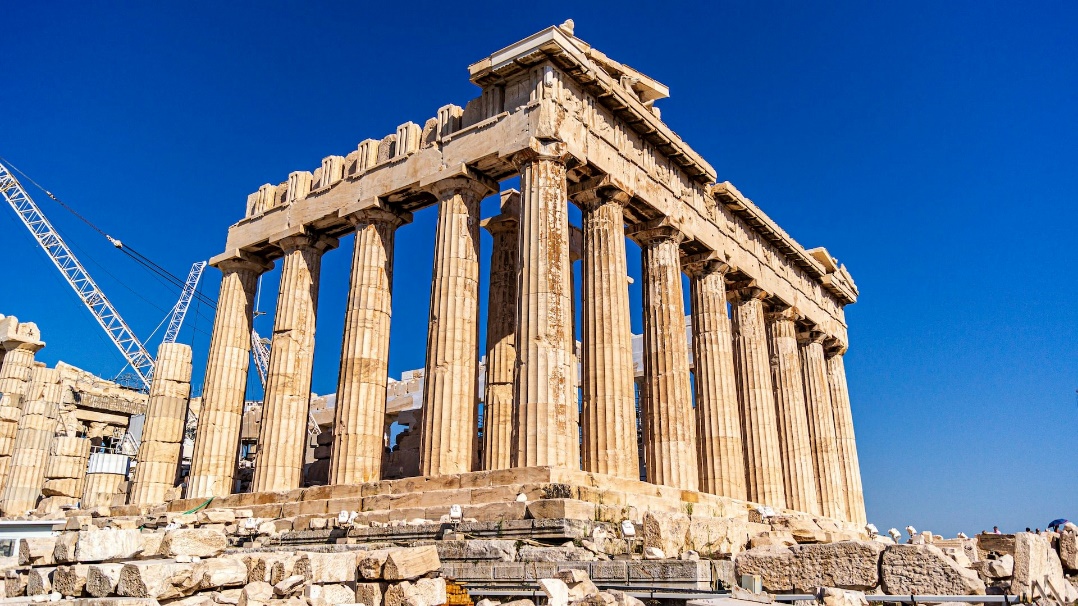 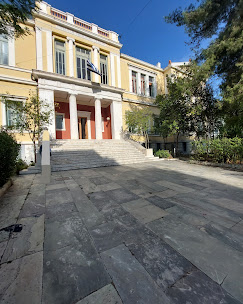 1st Experimental Primary School of the University of Athens – Marasleion
Types of school (primary education:6-12 years)
Environmental education
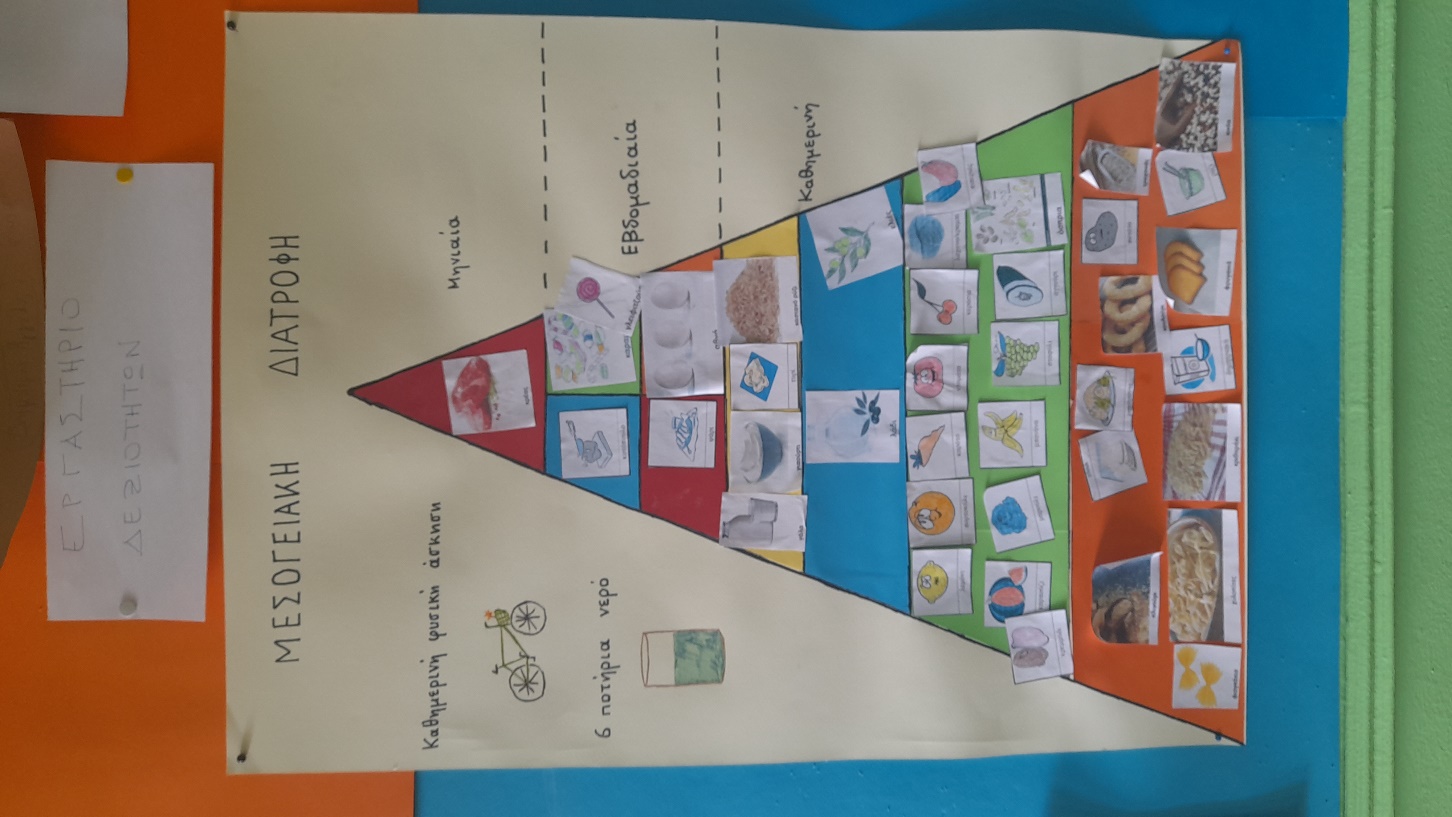 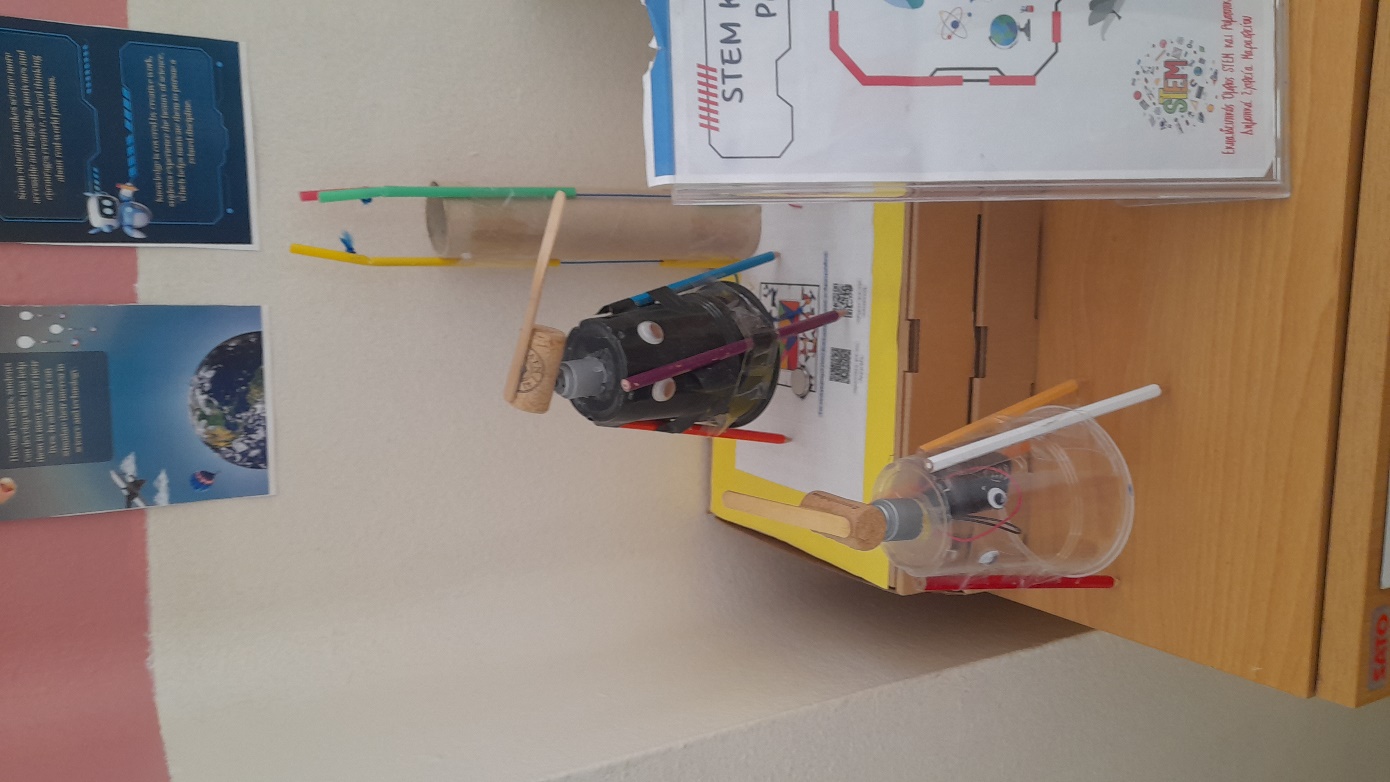 Environmental education
Project days
Recycling during the lessons 
Extra curricular clubs
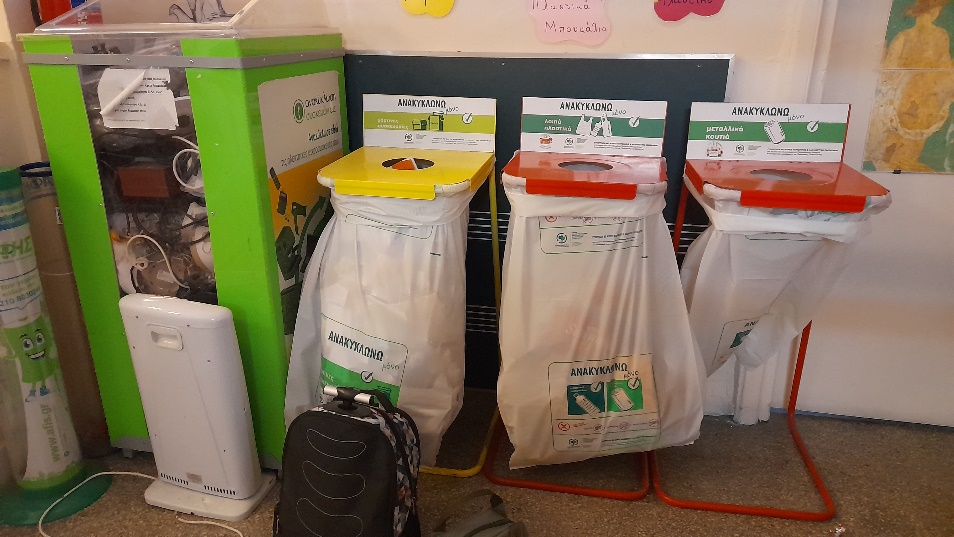 Sustainability
Bullying
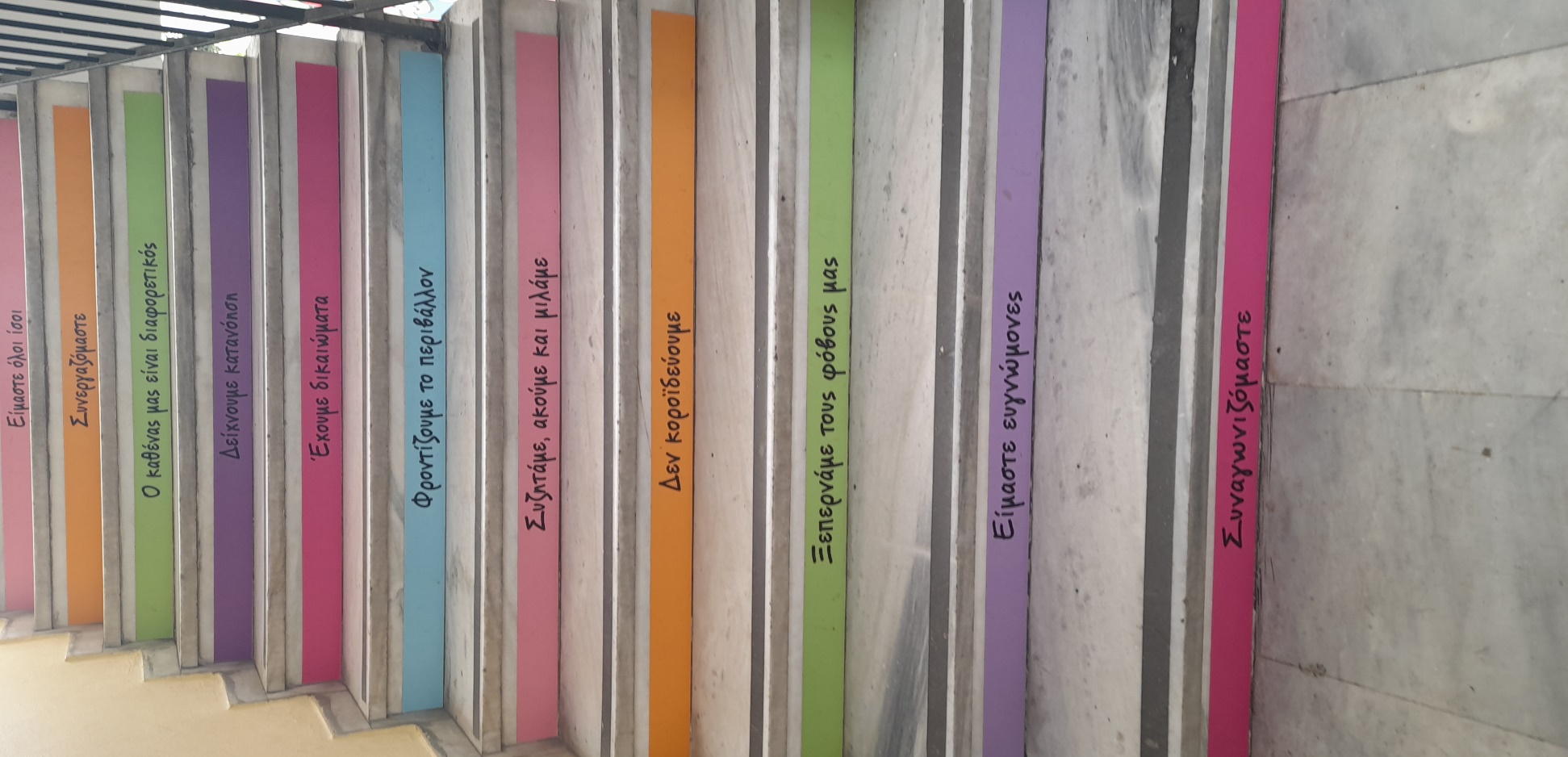 Focus on prevention: 
common morning prayer
morning discussions about what happened to them 
various tasks within the community
higher responsibilities inside and outside the classroom
role-plays during environmental education lessons
assistants for special needs students
going to the courtyard during the breaks
positive thoughts
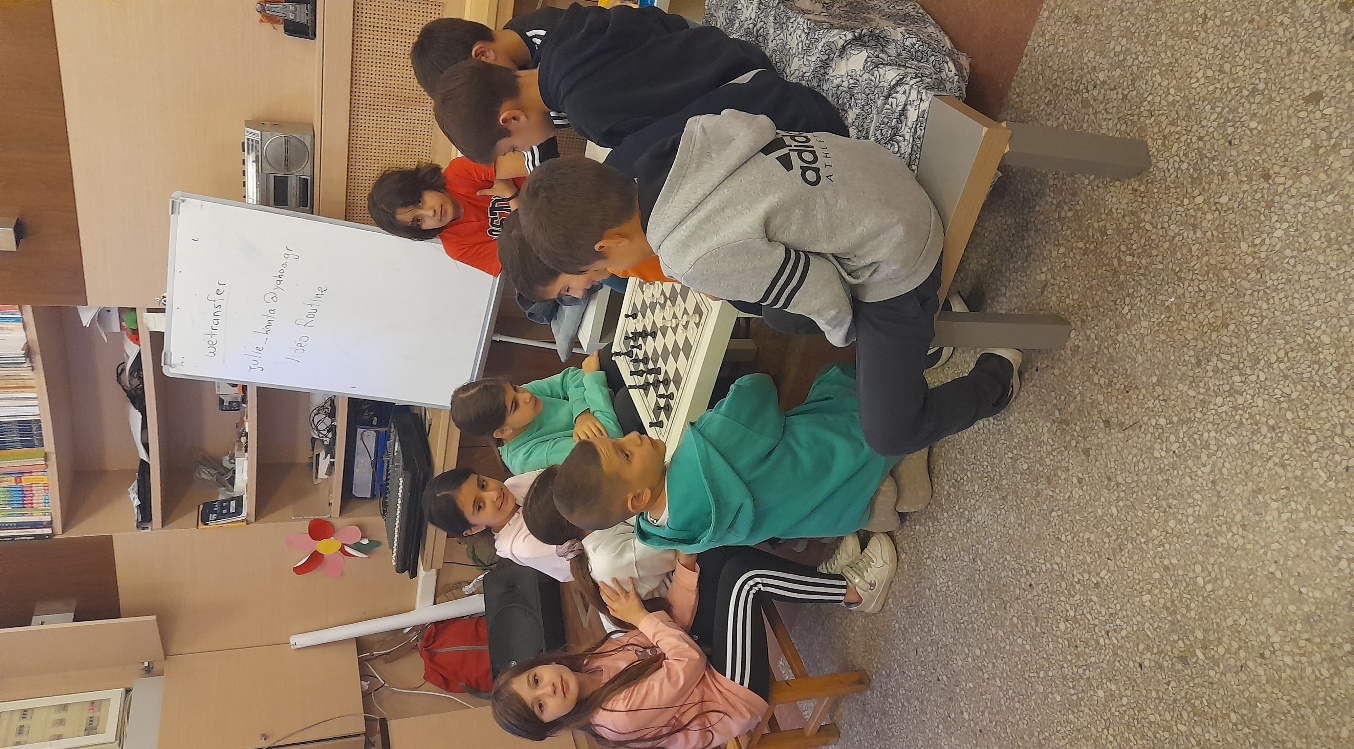 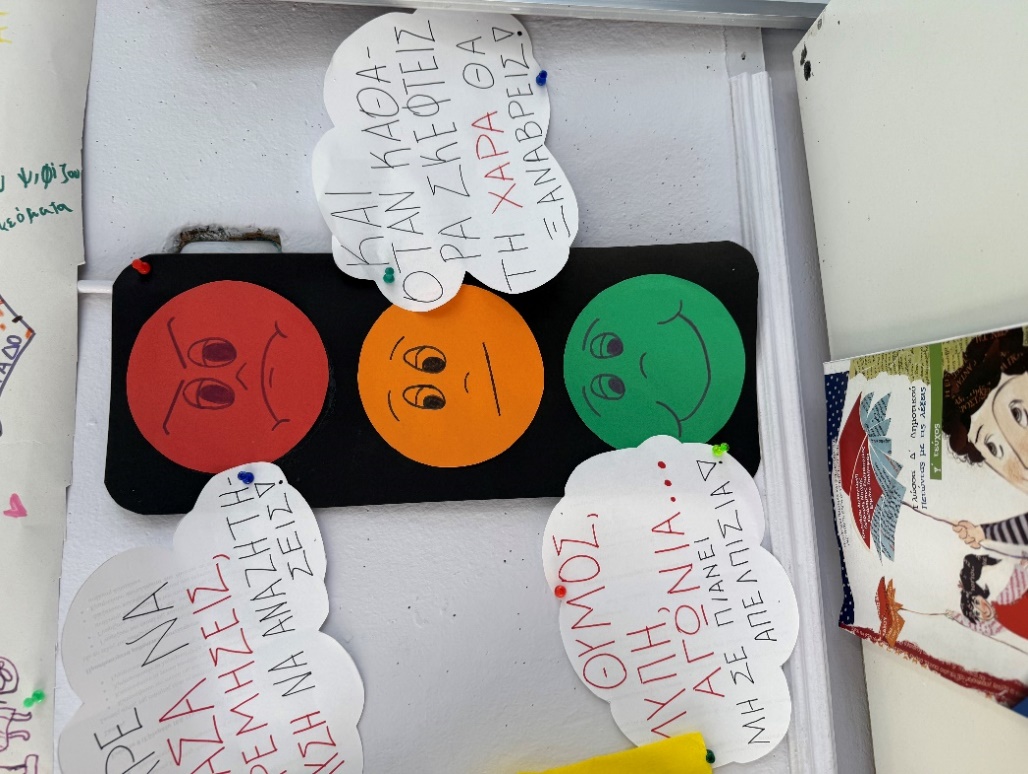 In Case of Bullying
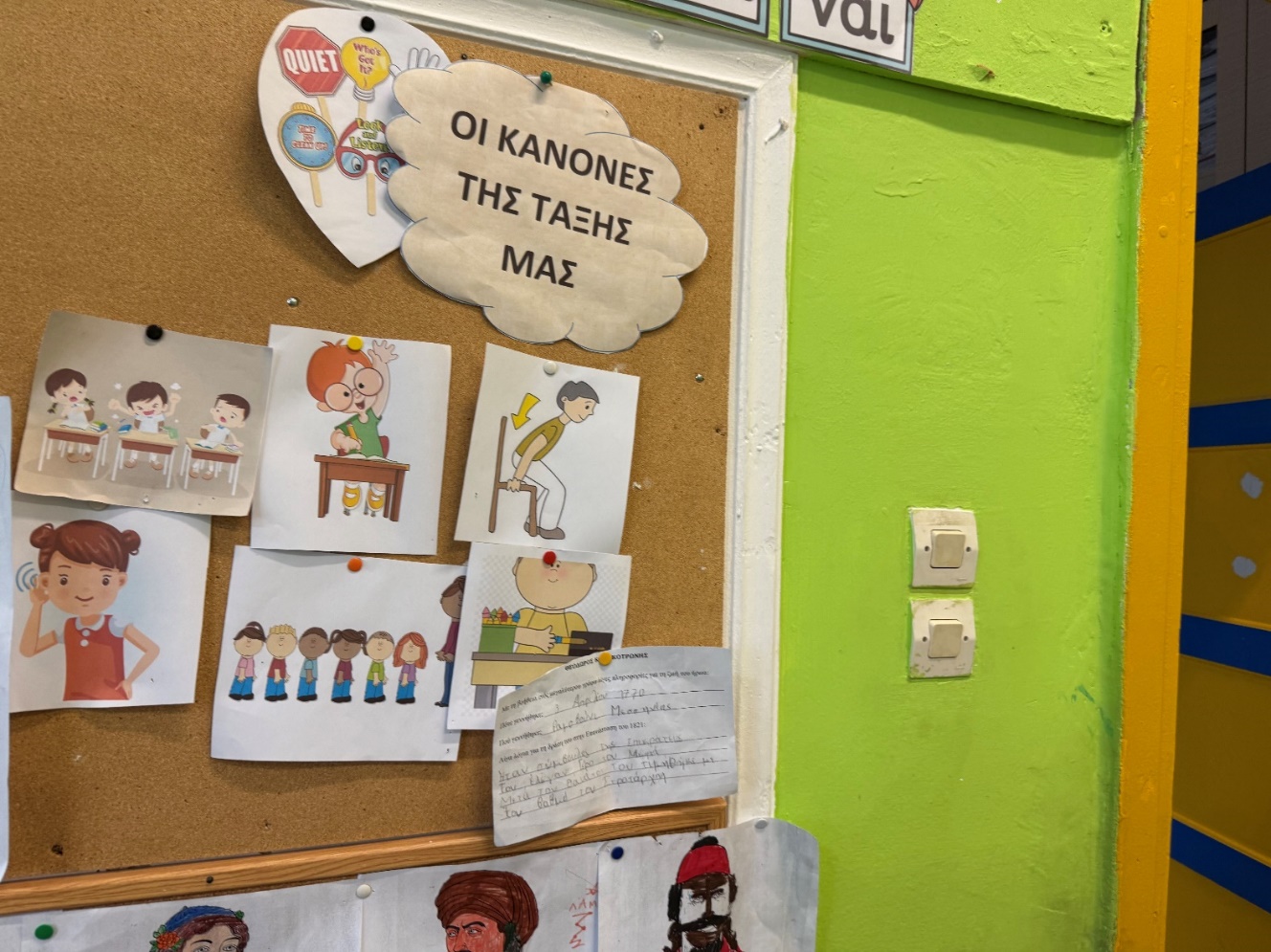 Gallery
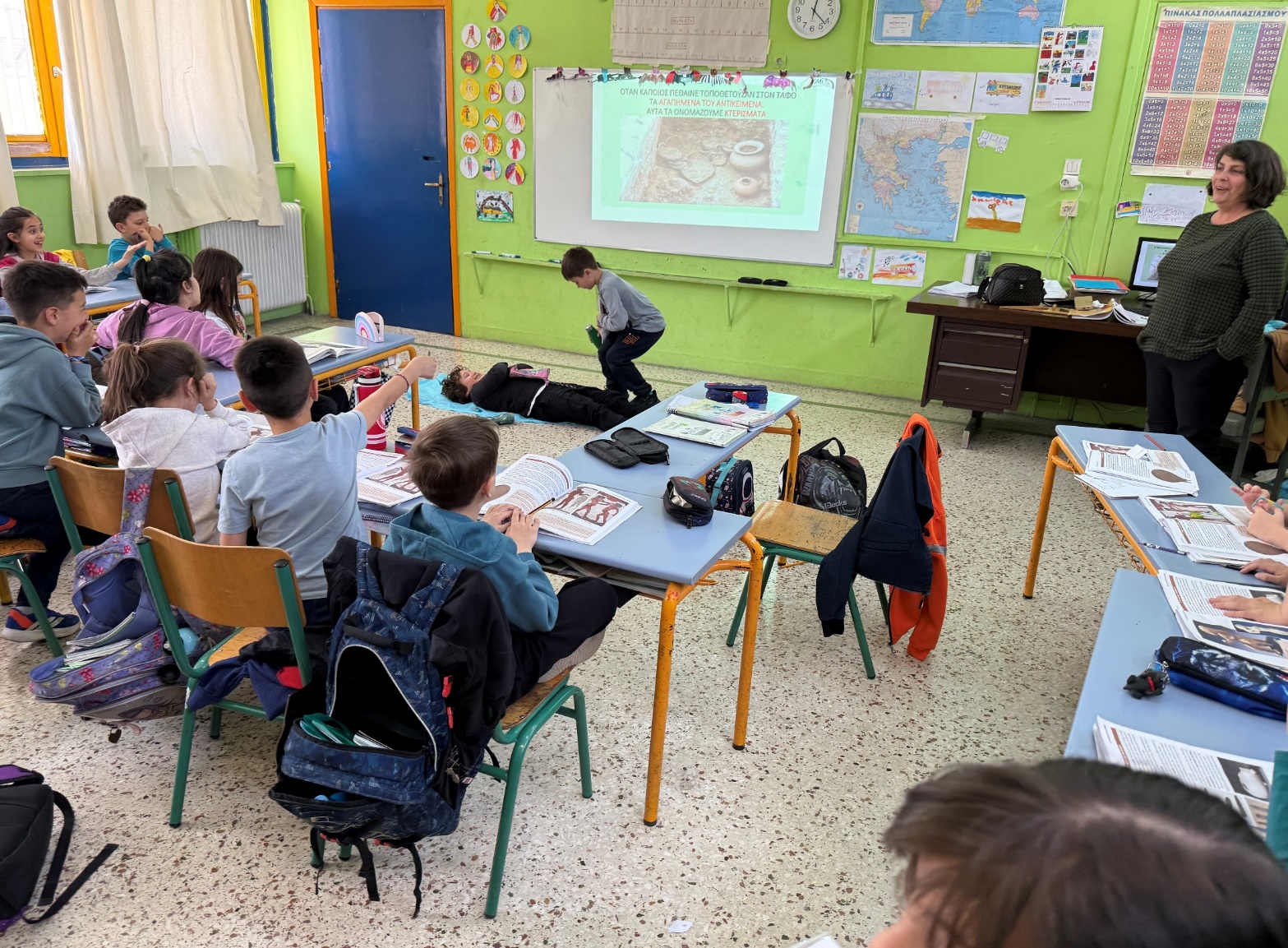 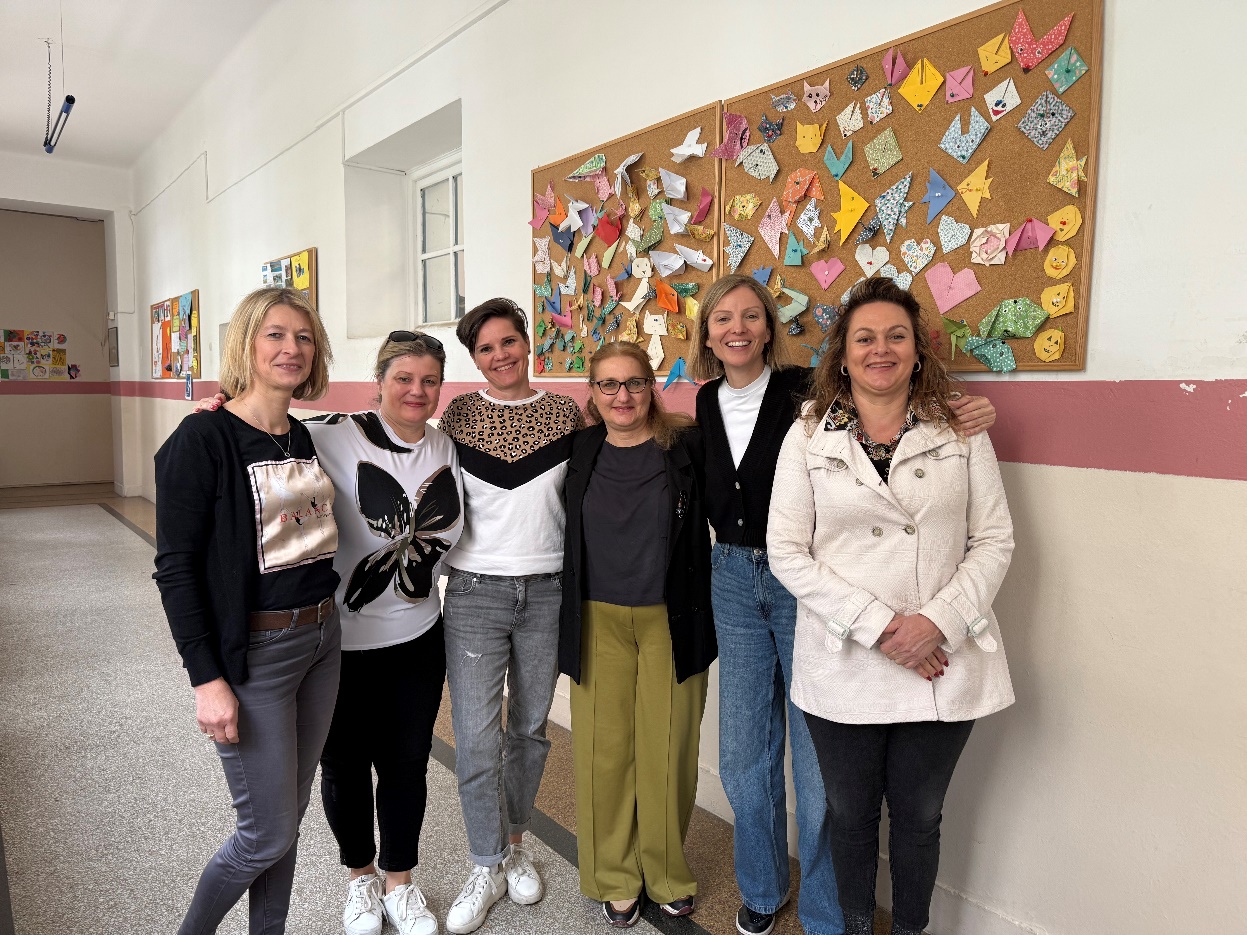 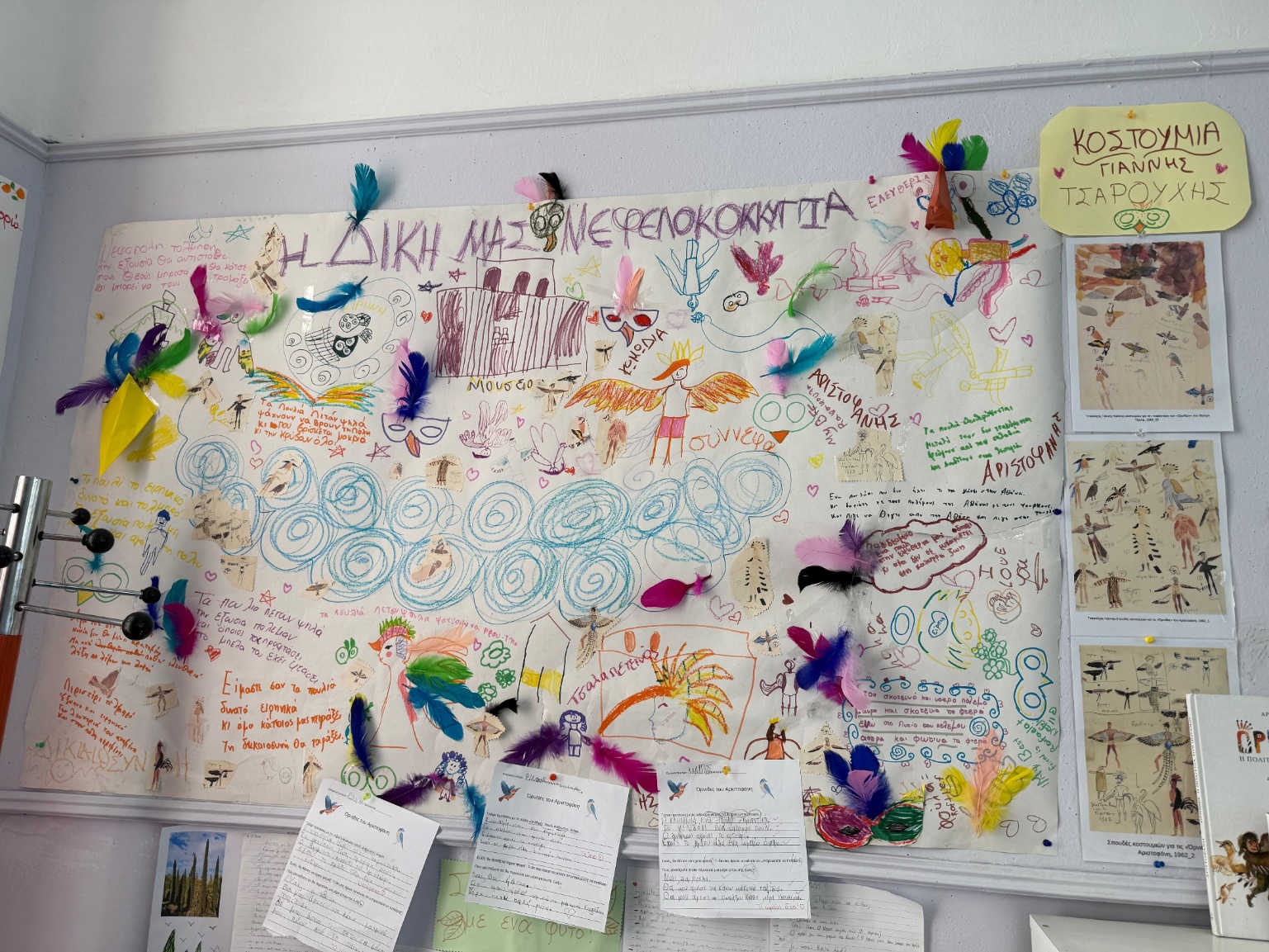